A Tiger CubGrows Up
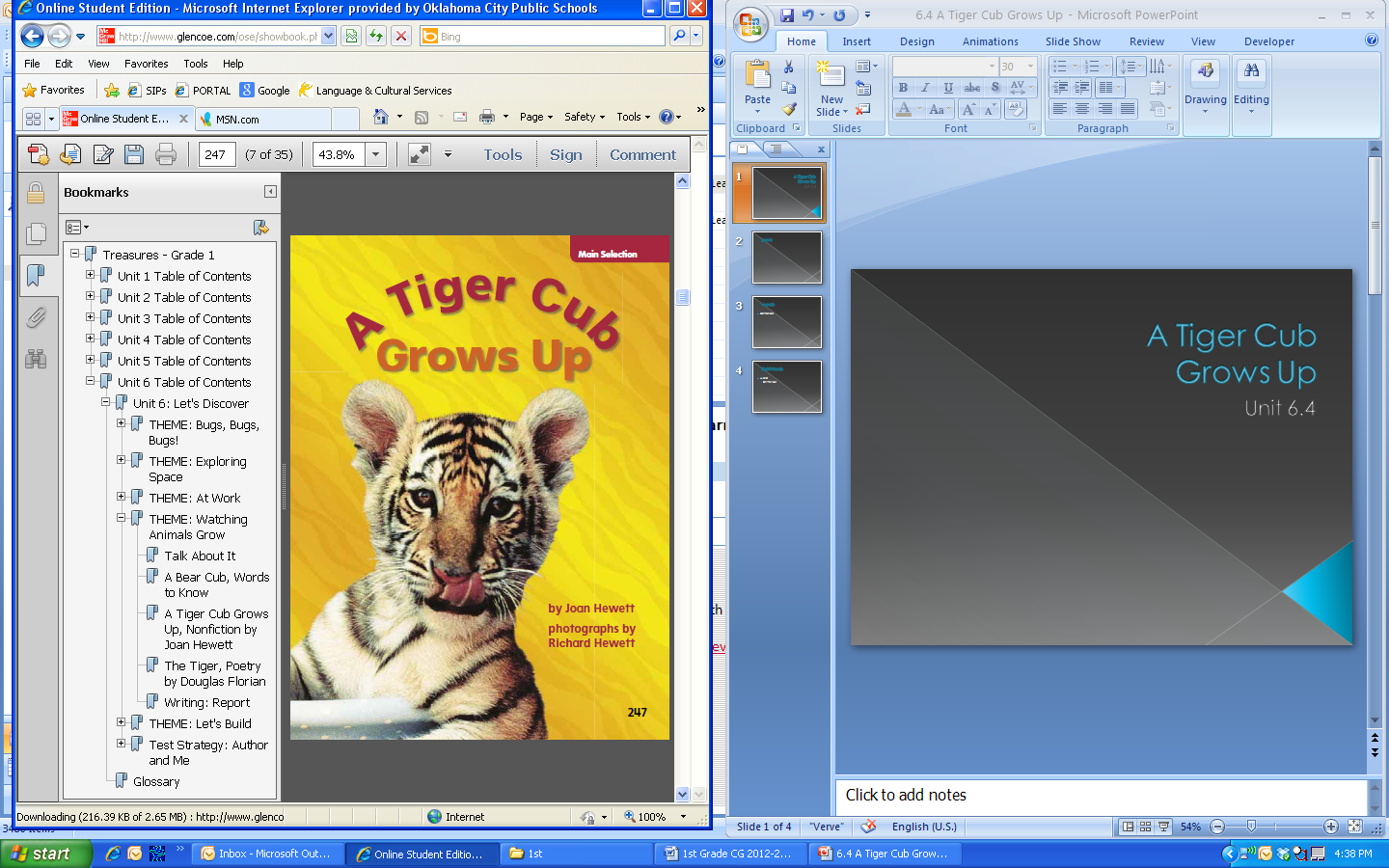 Unit 6.4
Nonfiction
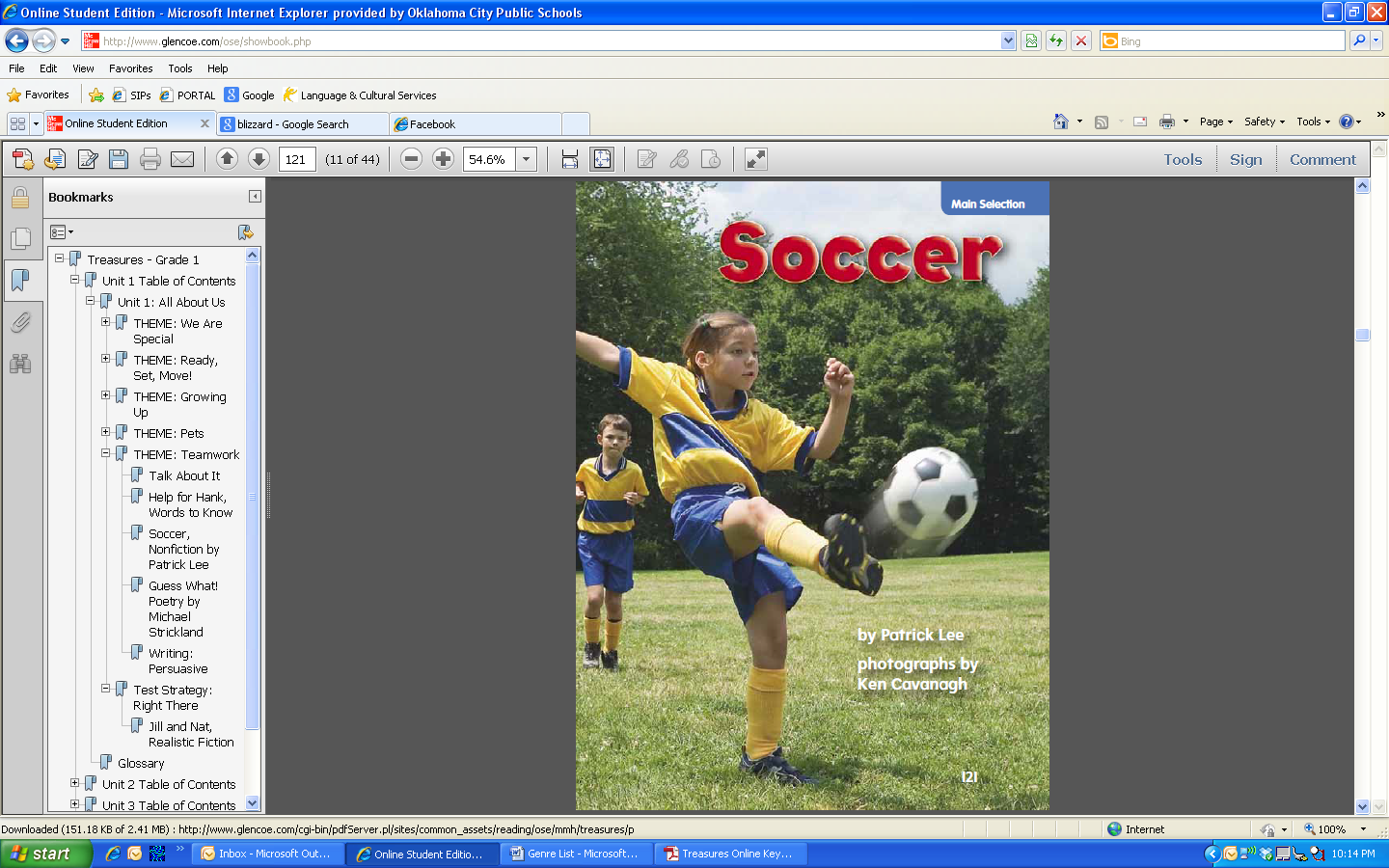 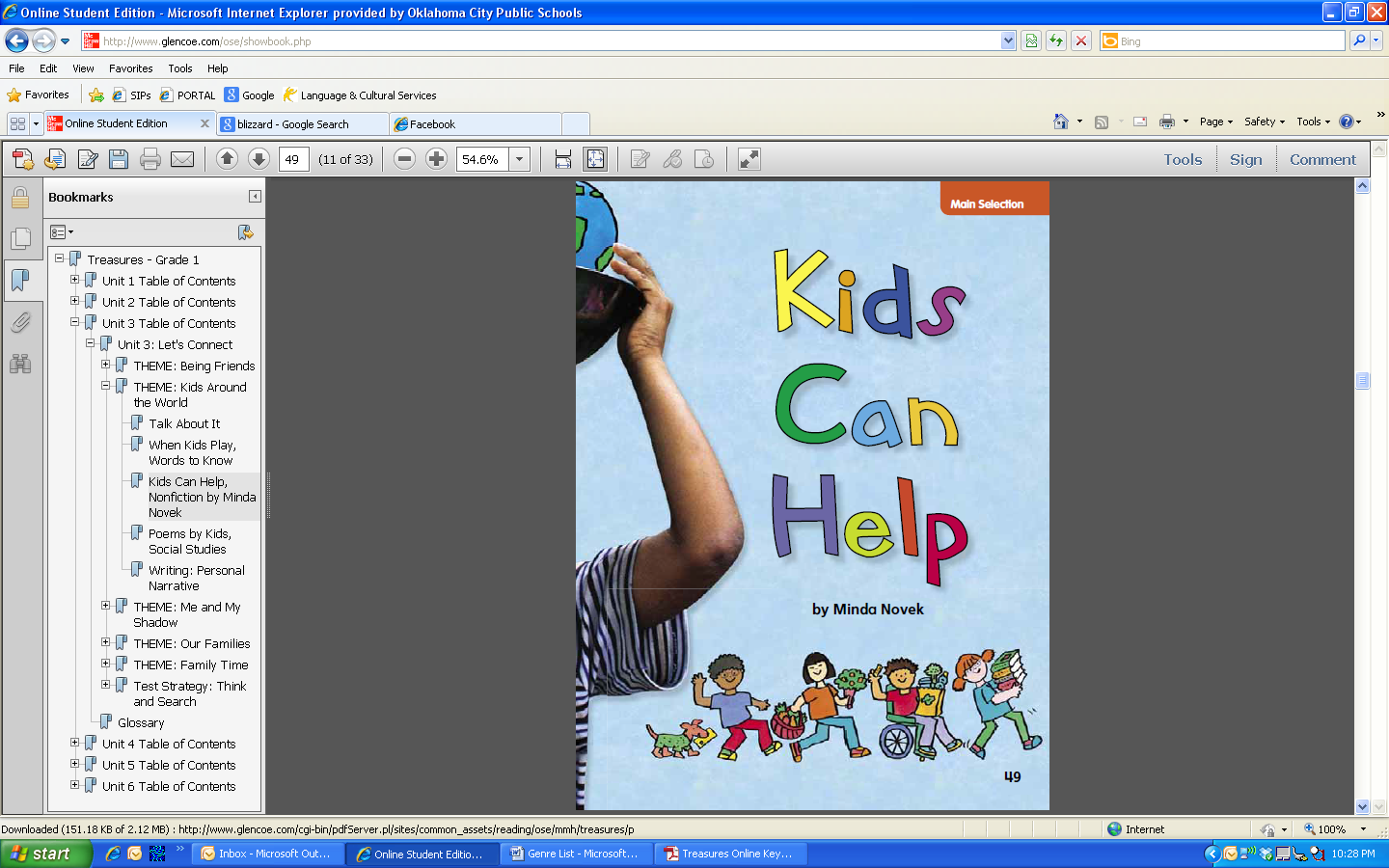 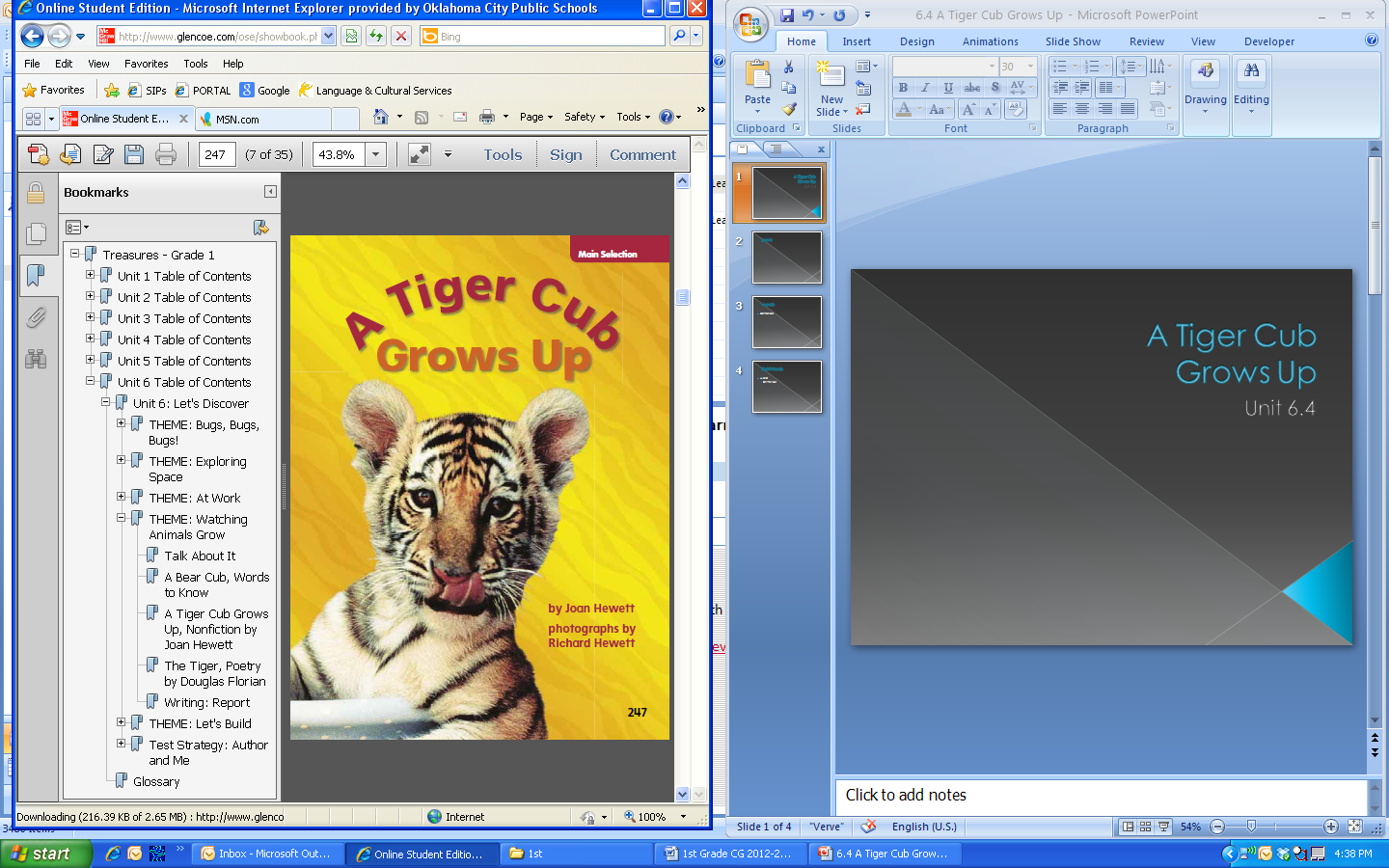 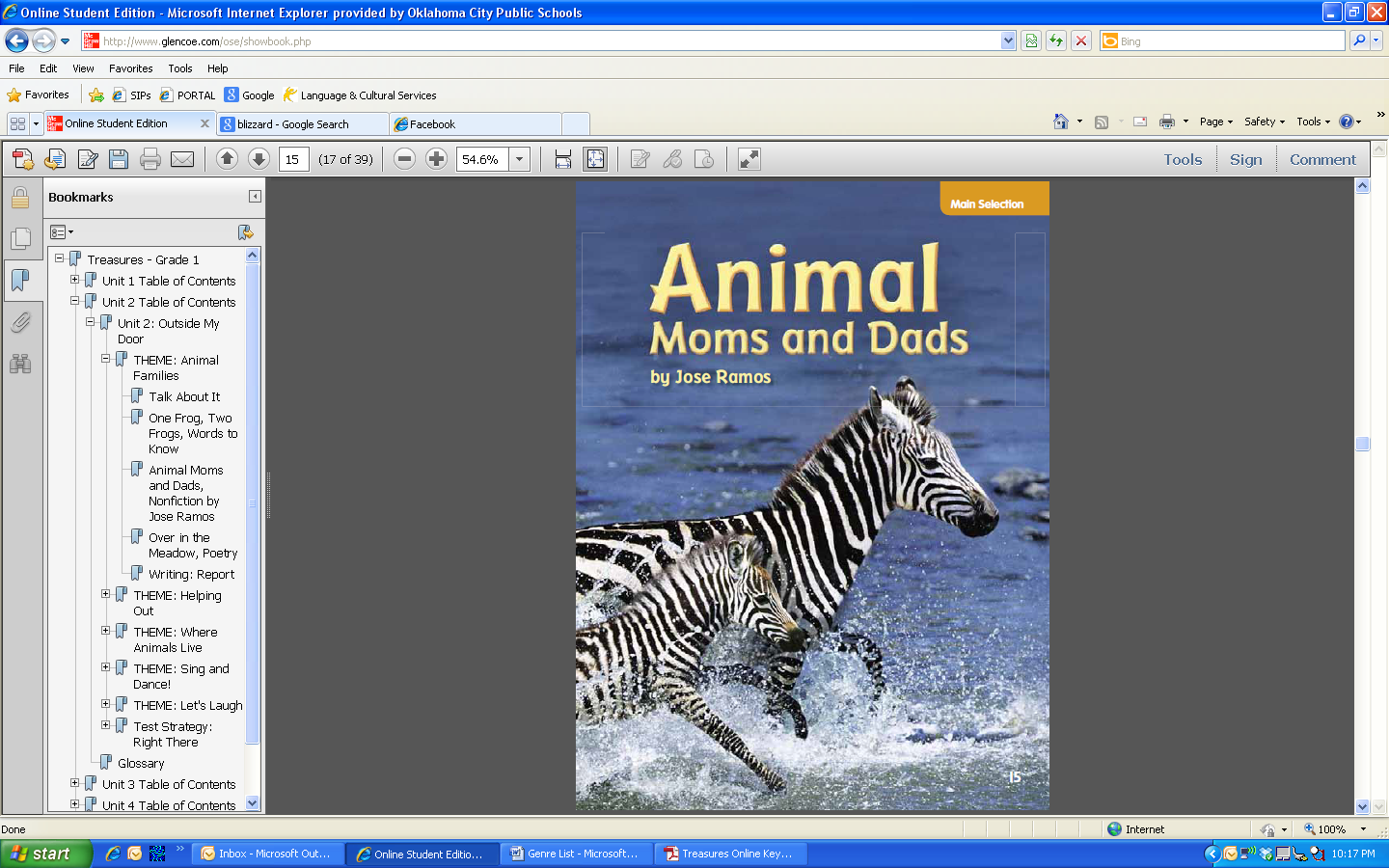 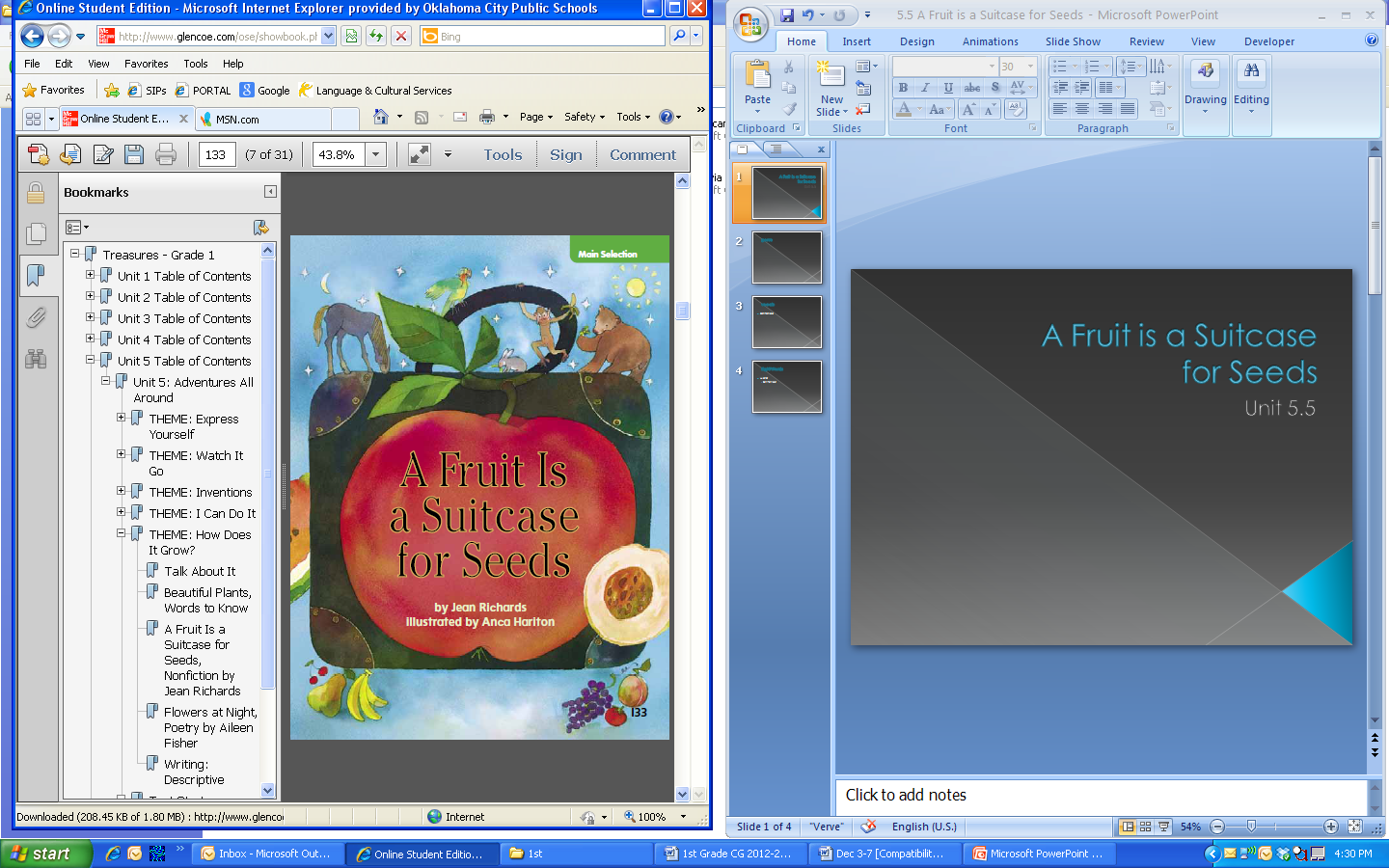 tiger
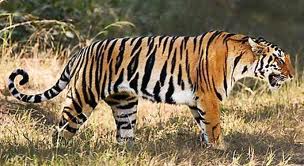 Tara is a tiger cub.
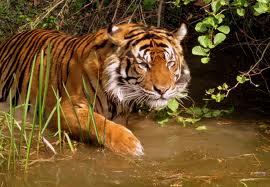 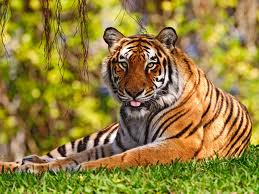 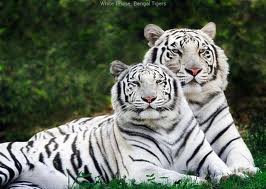 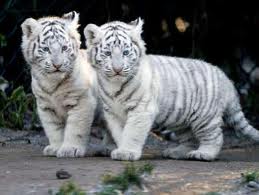 tiger cub
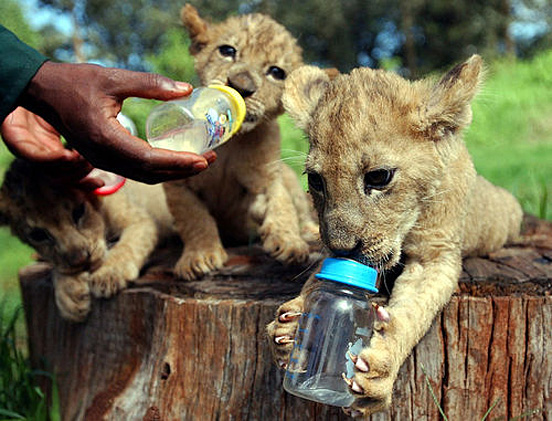 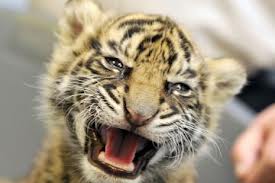 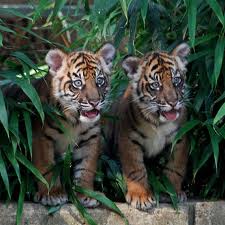 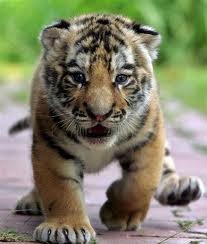 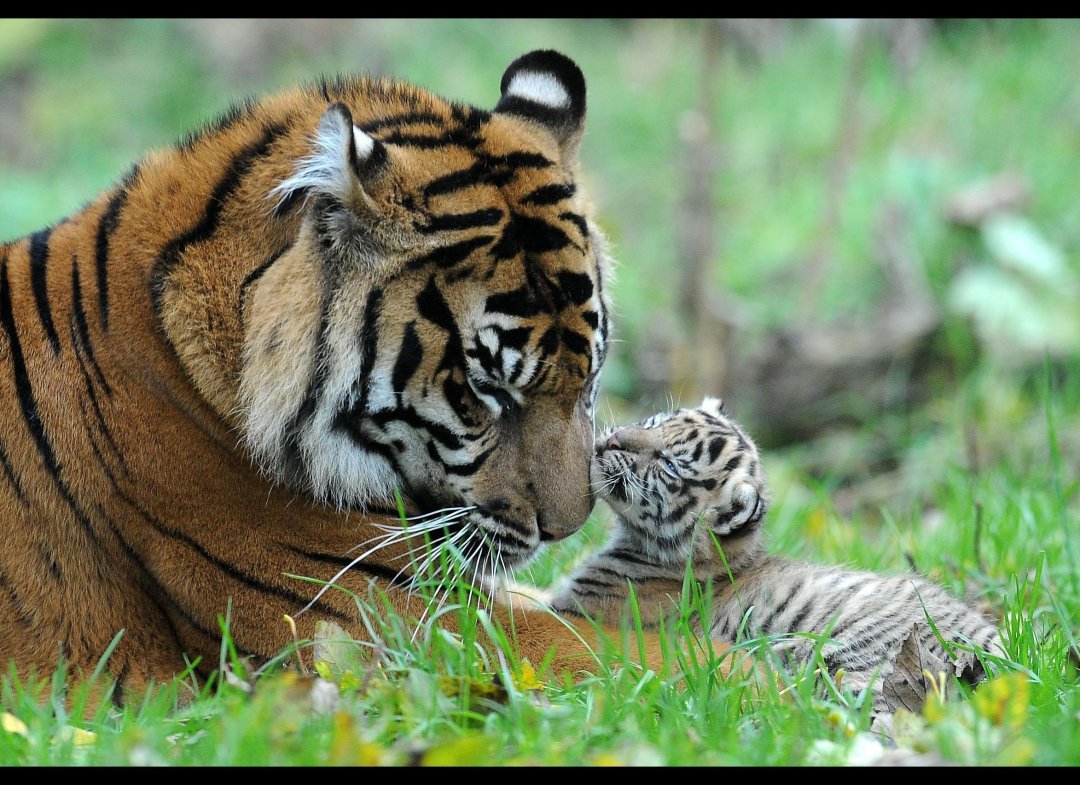 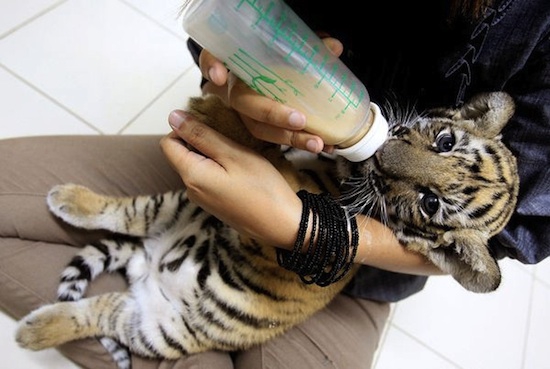 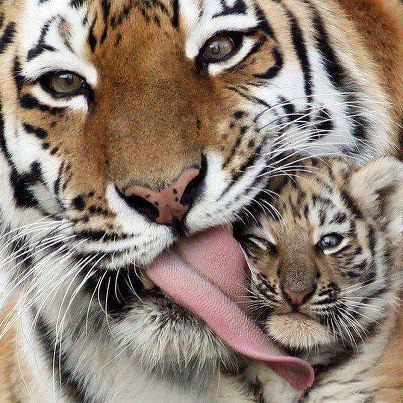 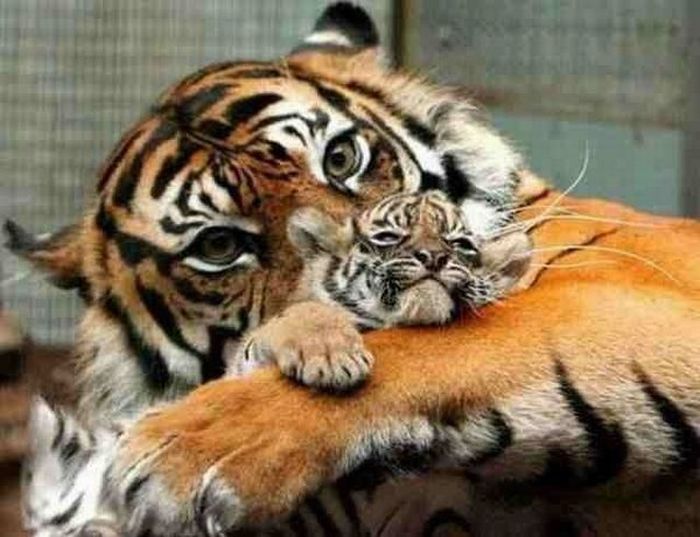 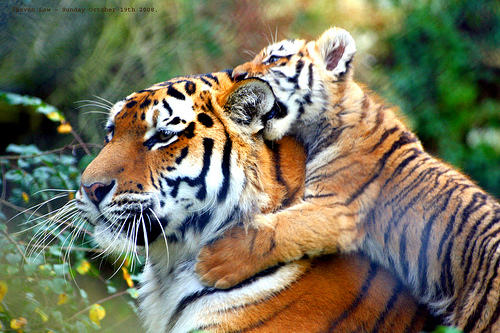 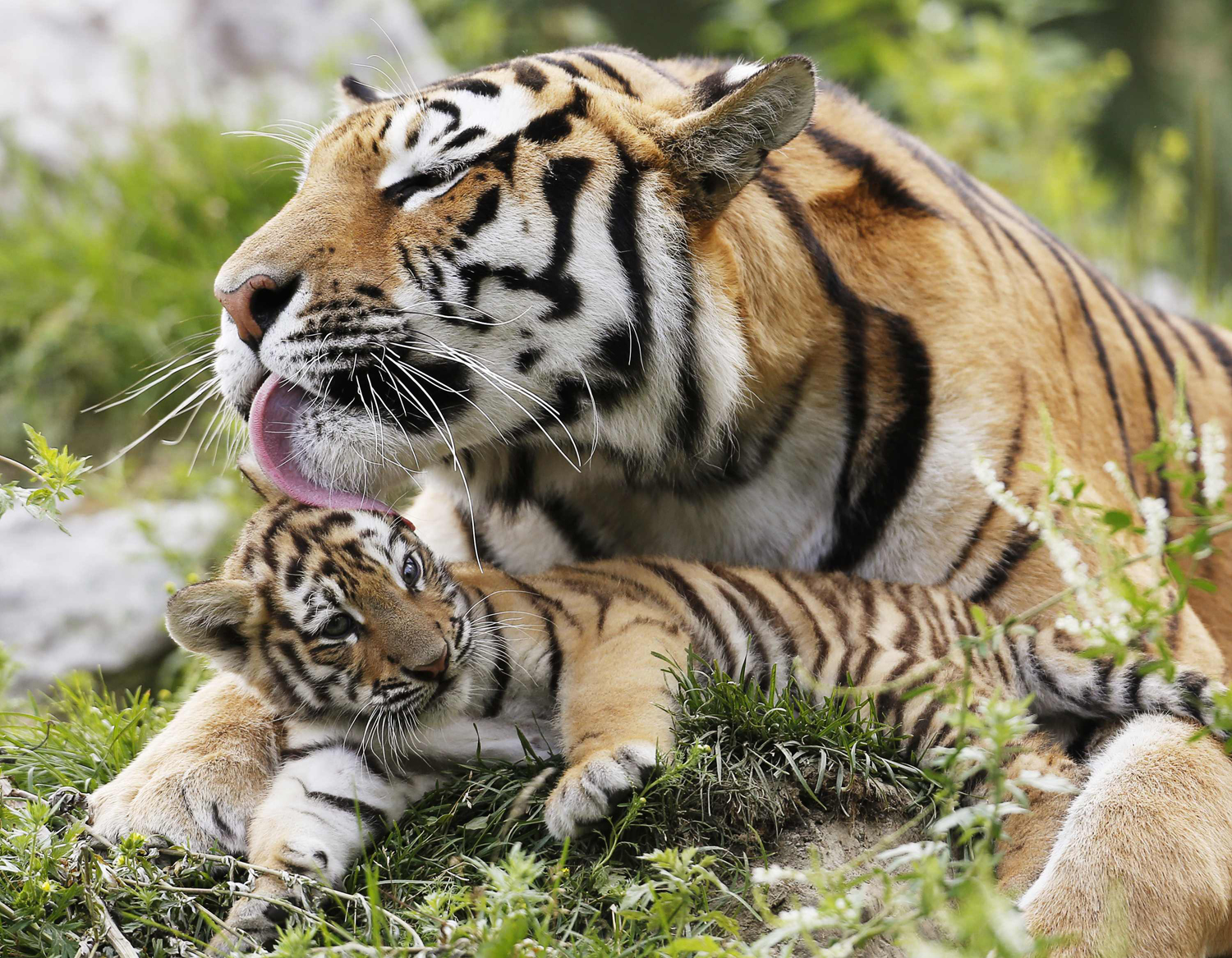 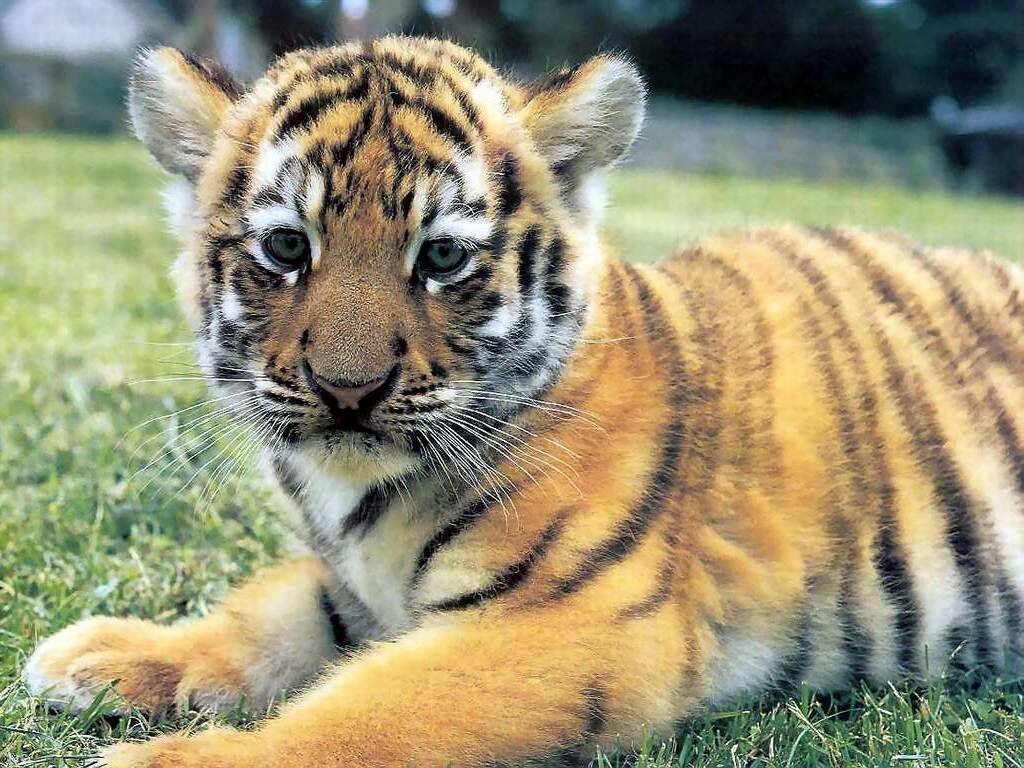 Tiger cub
Would you swim with a tiger cub?  (1:03) http://www.youtube.com/watch?v=Hl2Wi31BR5c 
A very sweet 3 week old tiger cub (1:01): http://www.youtube.com/watch?v=3aBJ-CJPnRQ
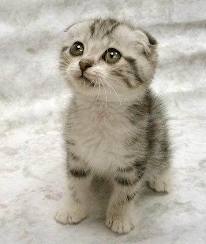 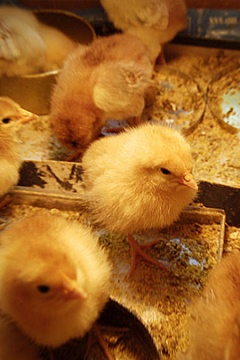 Other animal babies
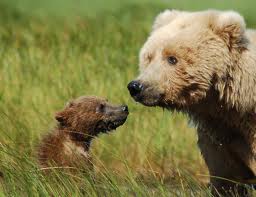 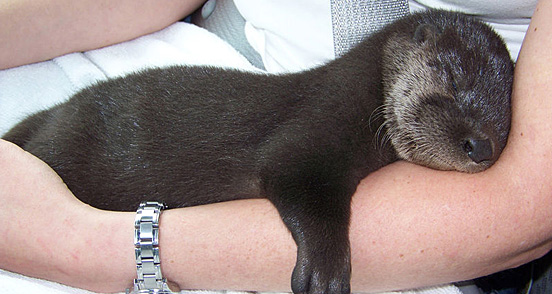 bear—cub
dog—puppy
cat—kitten
kangaroo—joey
seal—pup
eagle—eaglet
duck—duckling
chicken—chick
seal—pup 
pig—piglet
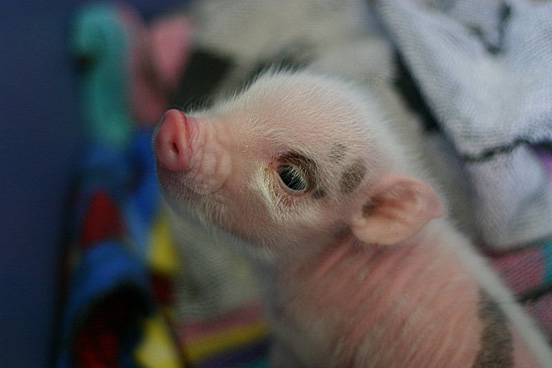 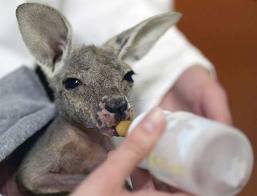 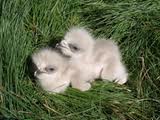 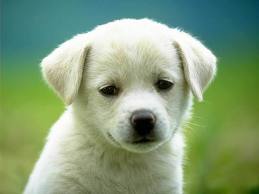 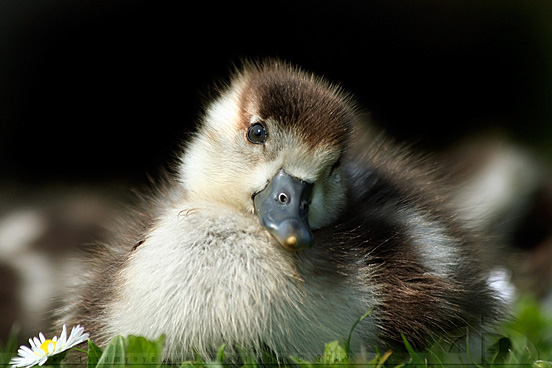 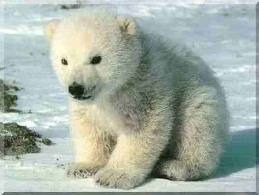 wild
Tara was born in a wild animal park.
		      wild				             	tame
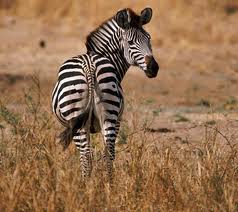 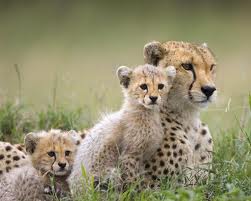 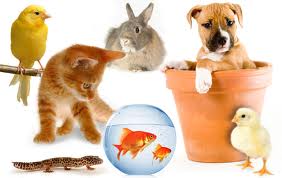 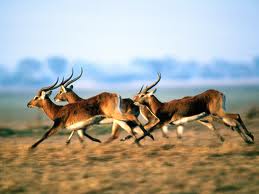 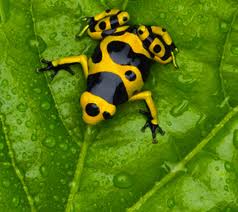 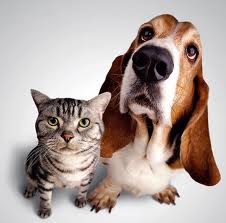 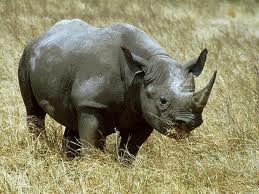 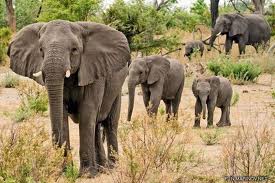 eyes
When Tara is 9 days old, her eyes opened.
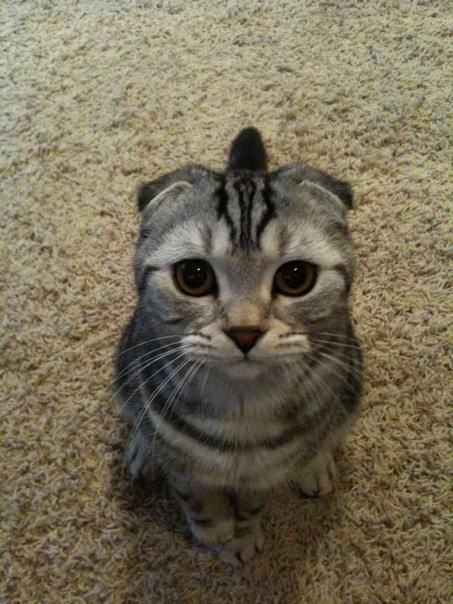 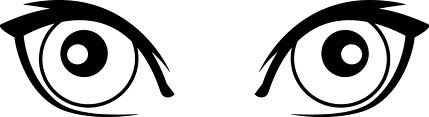 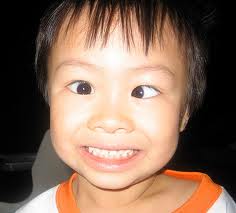 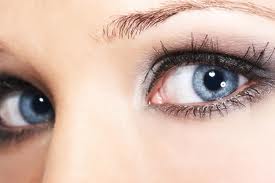 falls asleep
Tara falls asleep.
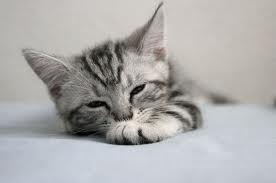 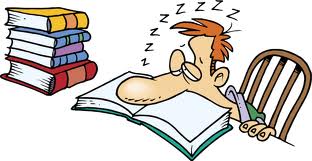 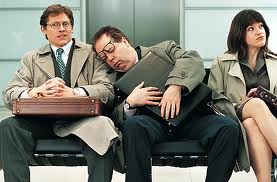 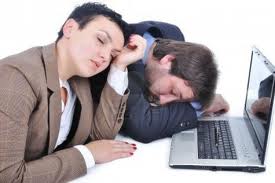 belly
Tara drinks until her belly is full.
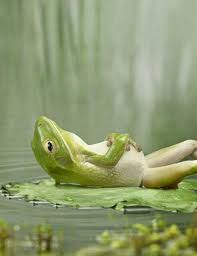 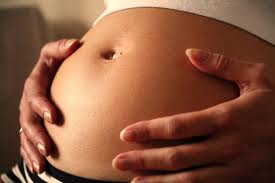 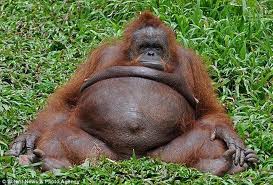 baby teeth
Tara’s baby teeth are coming in.  
		baby teeth				adult teeth
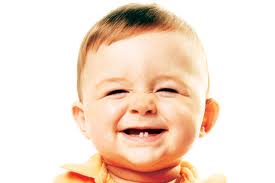 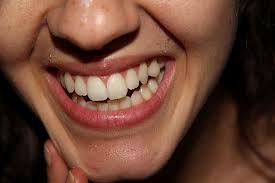 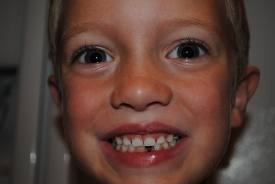 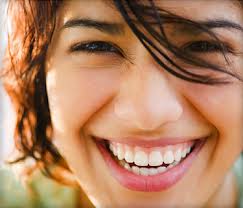 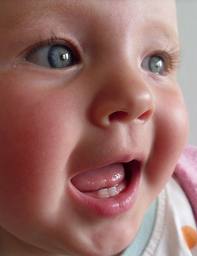 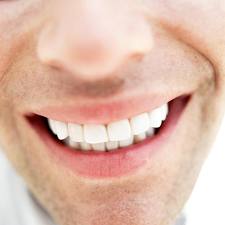 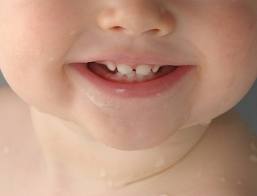 baby teeth- tigers
tiger cub baby teeth		    adult tiger teeth
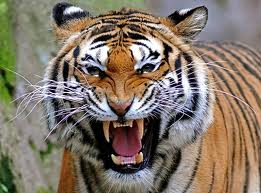 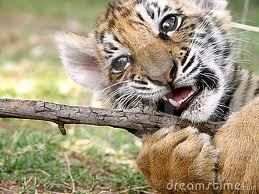 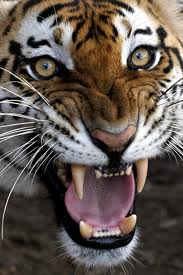 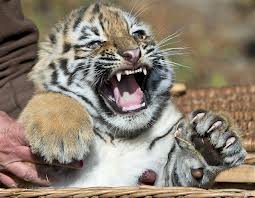 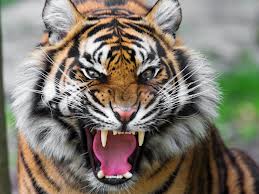 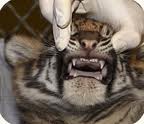 pointed
Tara has pointed teeth for eating meat.
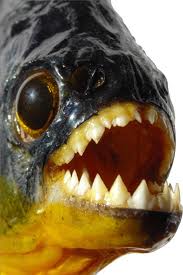 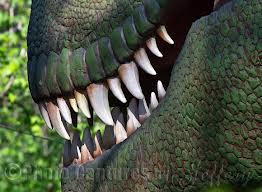 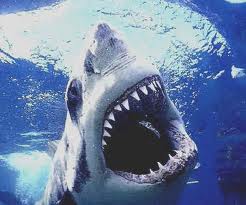 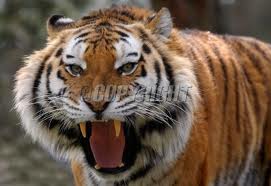 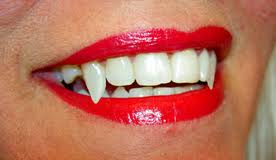 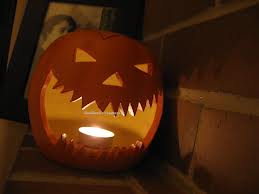 rounded
She also has rounded teeth for chewing.
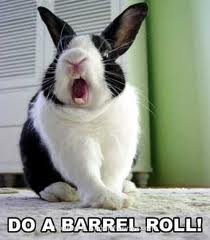 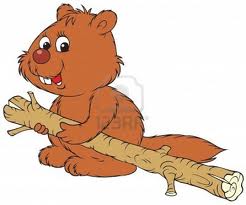 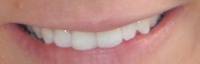 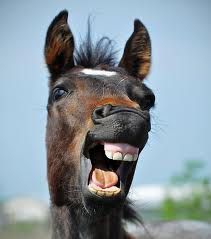 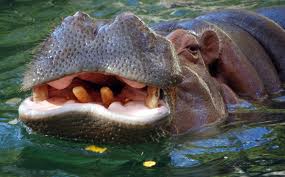 meat
Every day Mary shows Tara a piece of meat.  Tara does not want to try it yet.
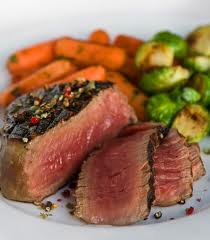 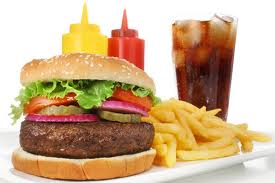 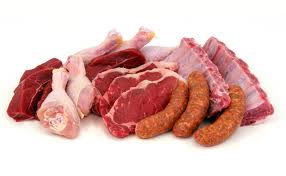 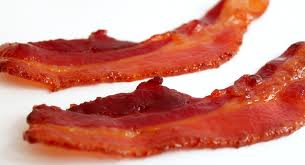 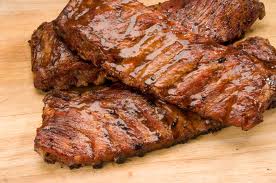 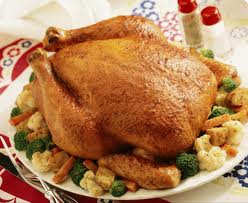 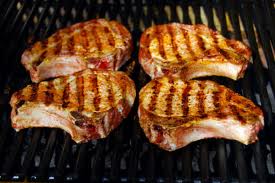 learn
Playtime is a time to learn.  Can Tara crawl over Mary’s legs?
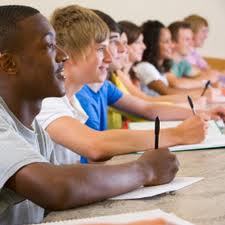 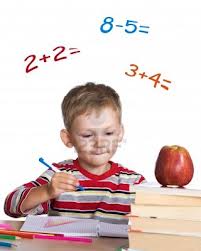 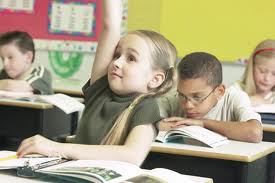 scary
The bright lights are scary.  The tiger cub roars.
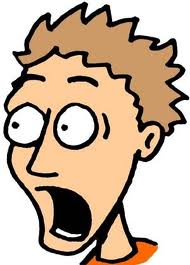 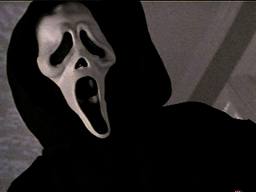 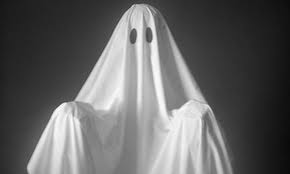 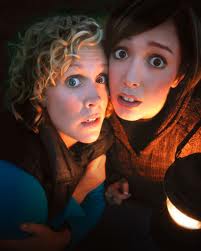 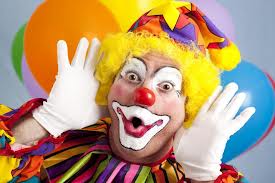 roars
The bright lights are scary.  The tiger cub roars.  
This tiger’s roar might scare you! (0:25) http://www.youtube.com/watch?v=vXbzQun4AO0
Tigers don’t like to be in a cage!  Listen to this tiger cub roar! http://www.youtube.com/watch?v=Ud17EbcBcQY
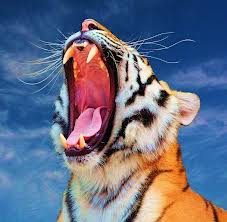 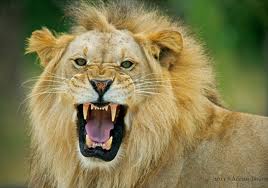 air
The air is filled with new smells.
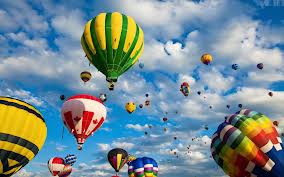 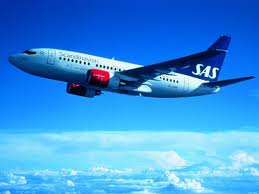 climbing
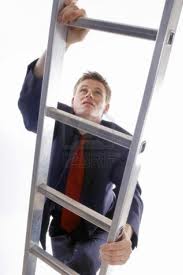 Climbing over Lynn is fun.
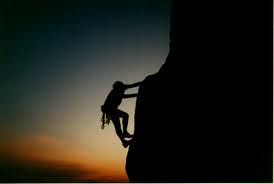 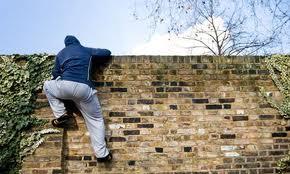 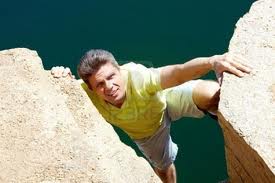 Sight Words
enough
She is old enough to play outside.
across
 She runs across the grass.